Testículos
e Pênis
Testículos, Epidídimos, cordão espermático
Hoden
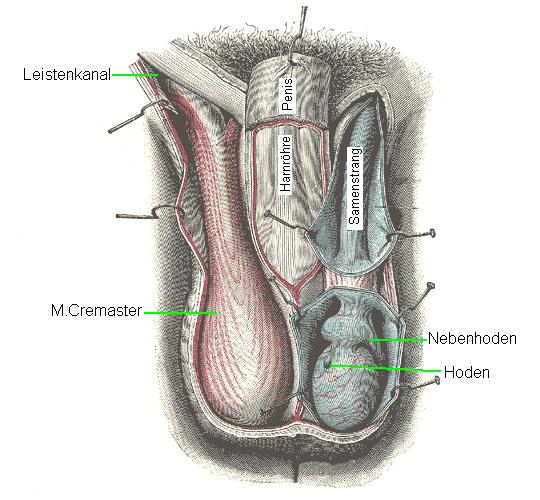 Epidídimos
Hoden
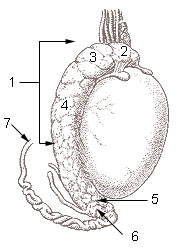 Testículos
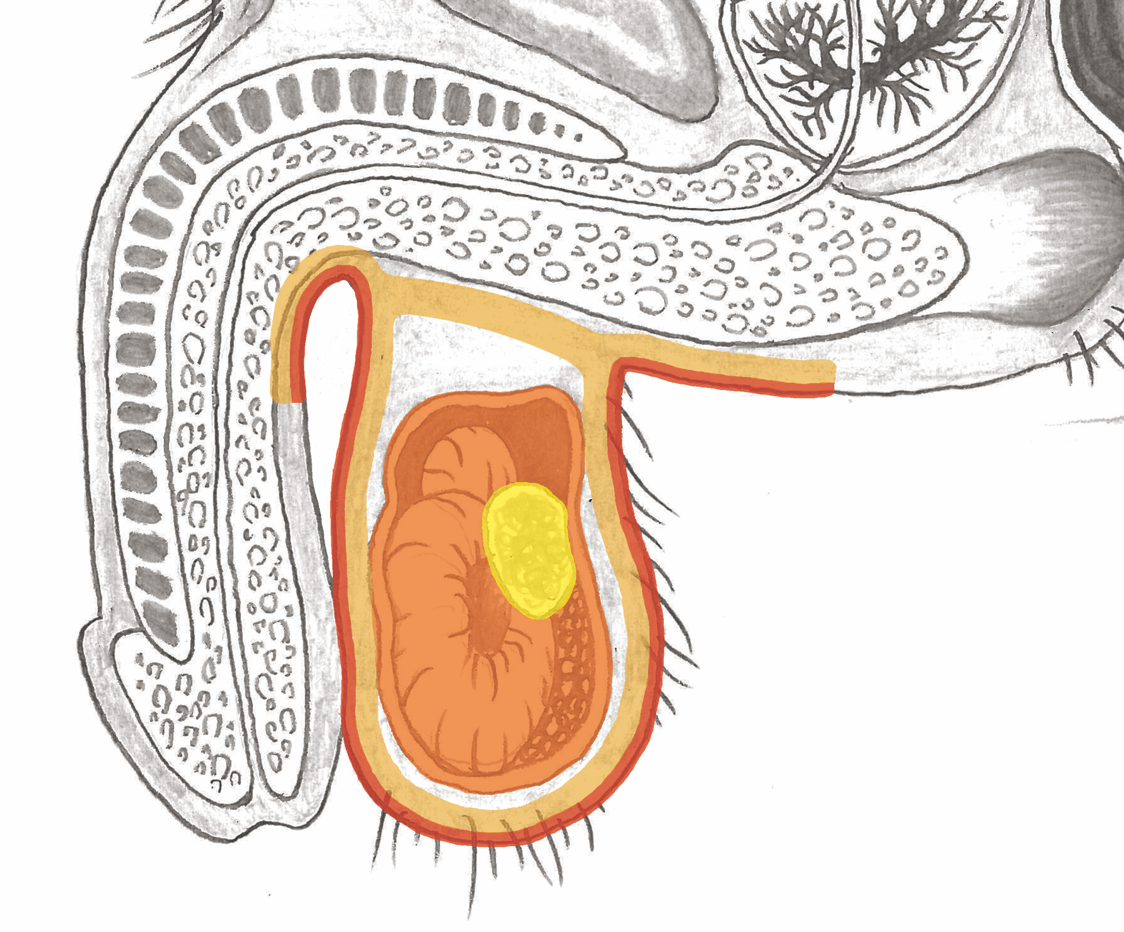 Quadro Histórico: Testículos Gigantes Coletivos?
Testículos – “Elefantíase” ?
Substância branca cerebral– Testículos, Ovários
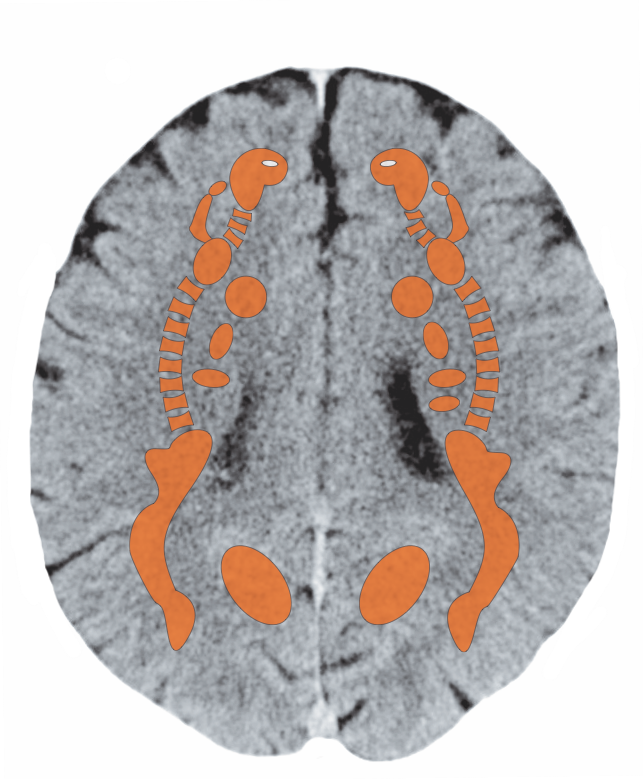 TC – Testículos, Conflito ativo
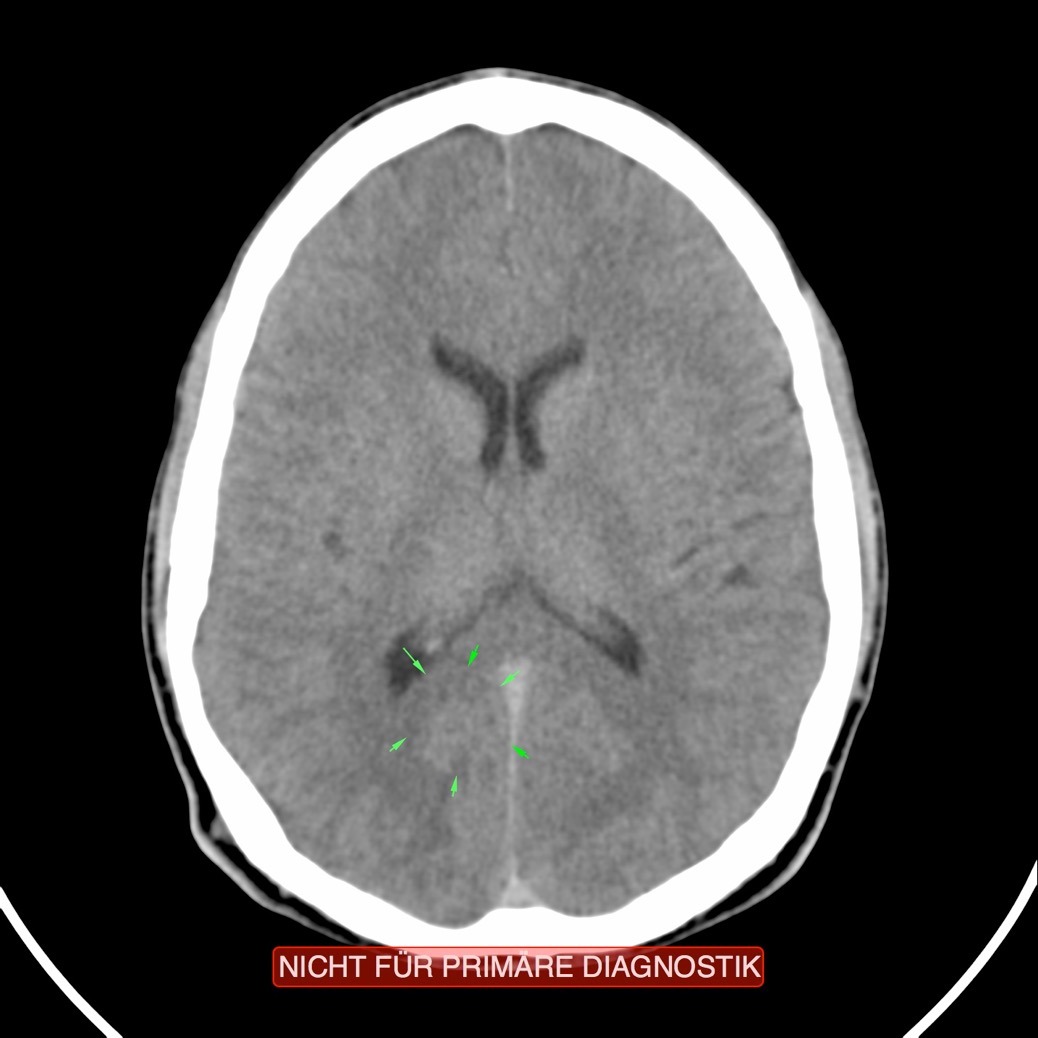 TC – Testículo, recorrente, conflito ativo
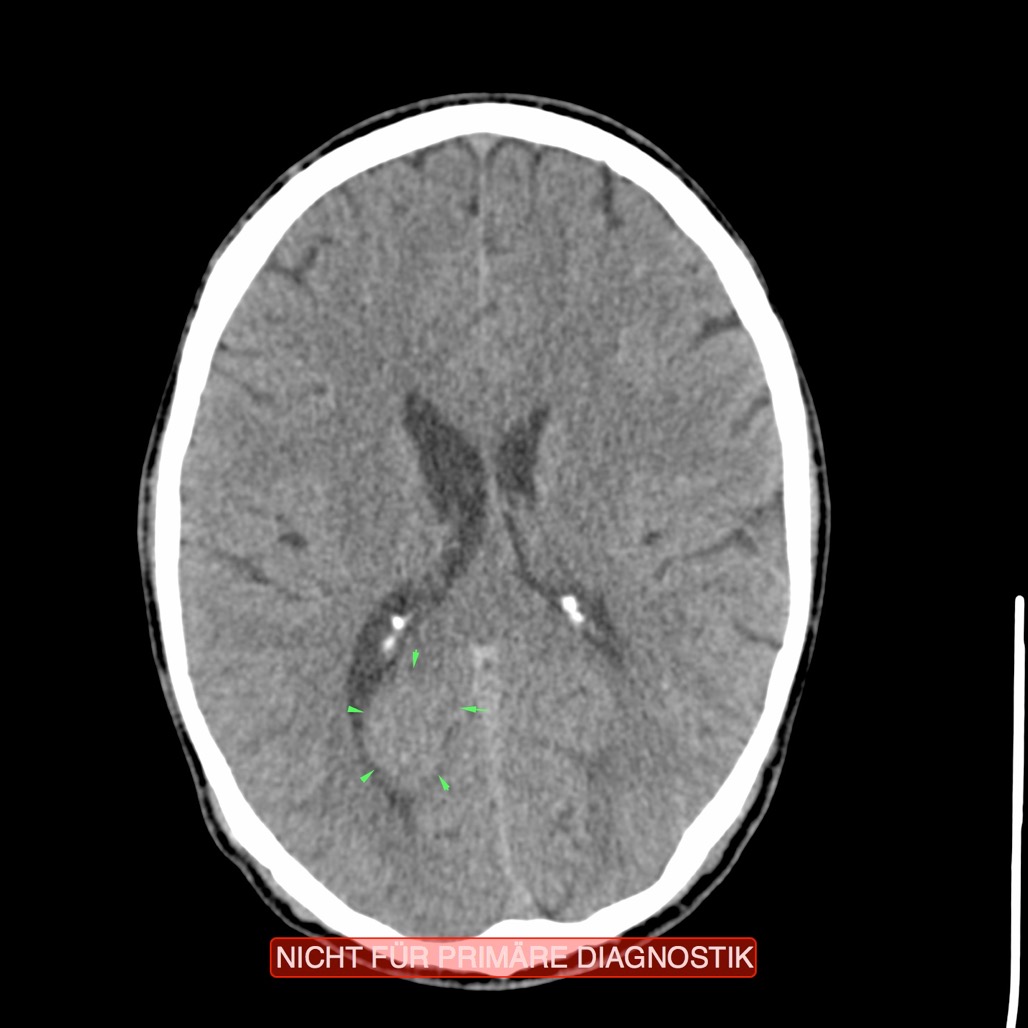 TC – Testículos, conflito recorrente, ambos lados
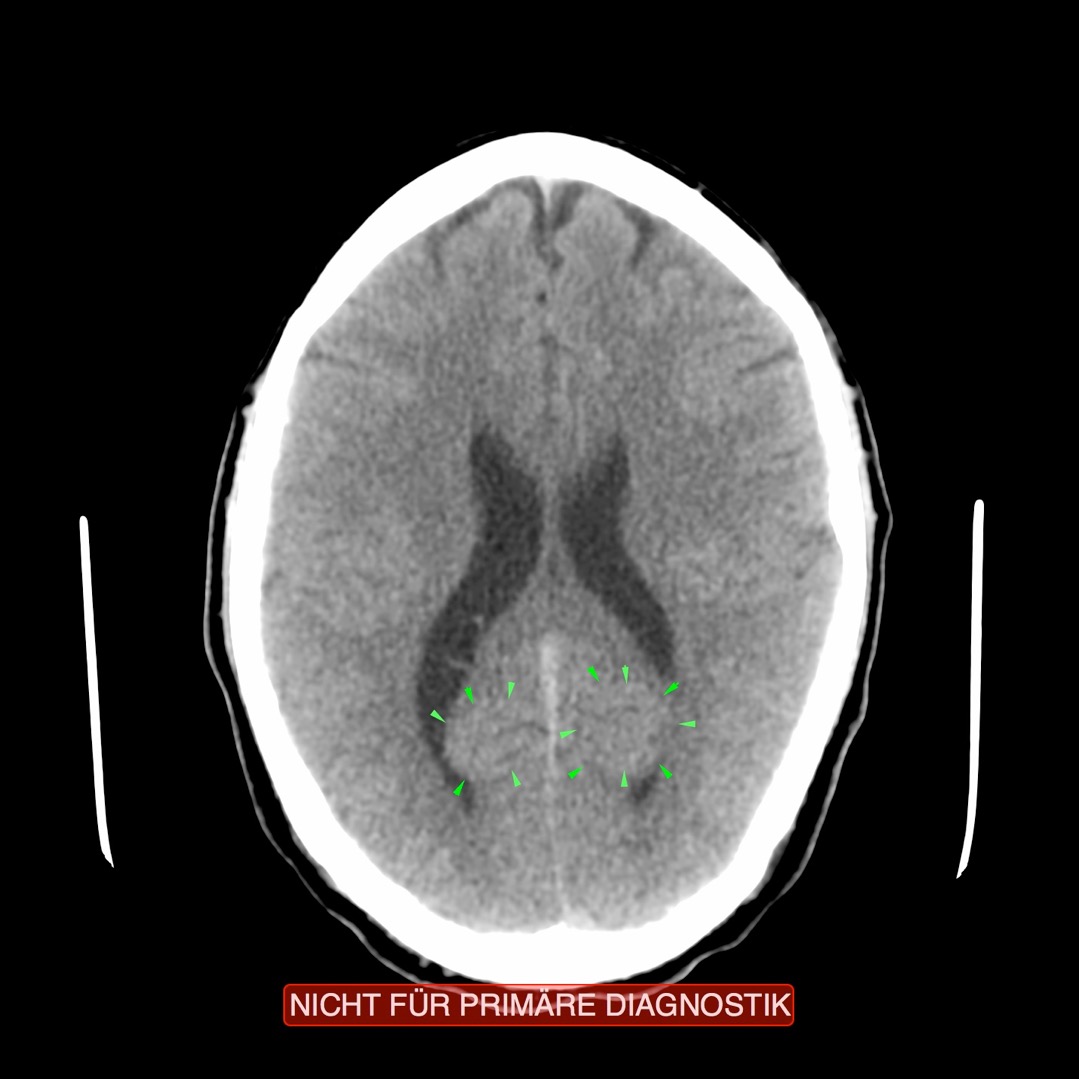 Testículo
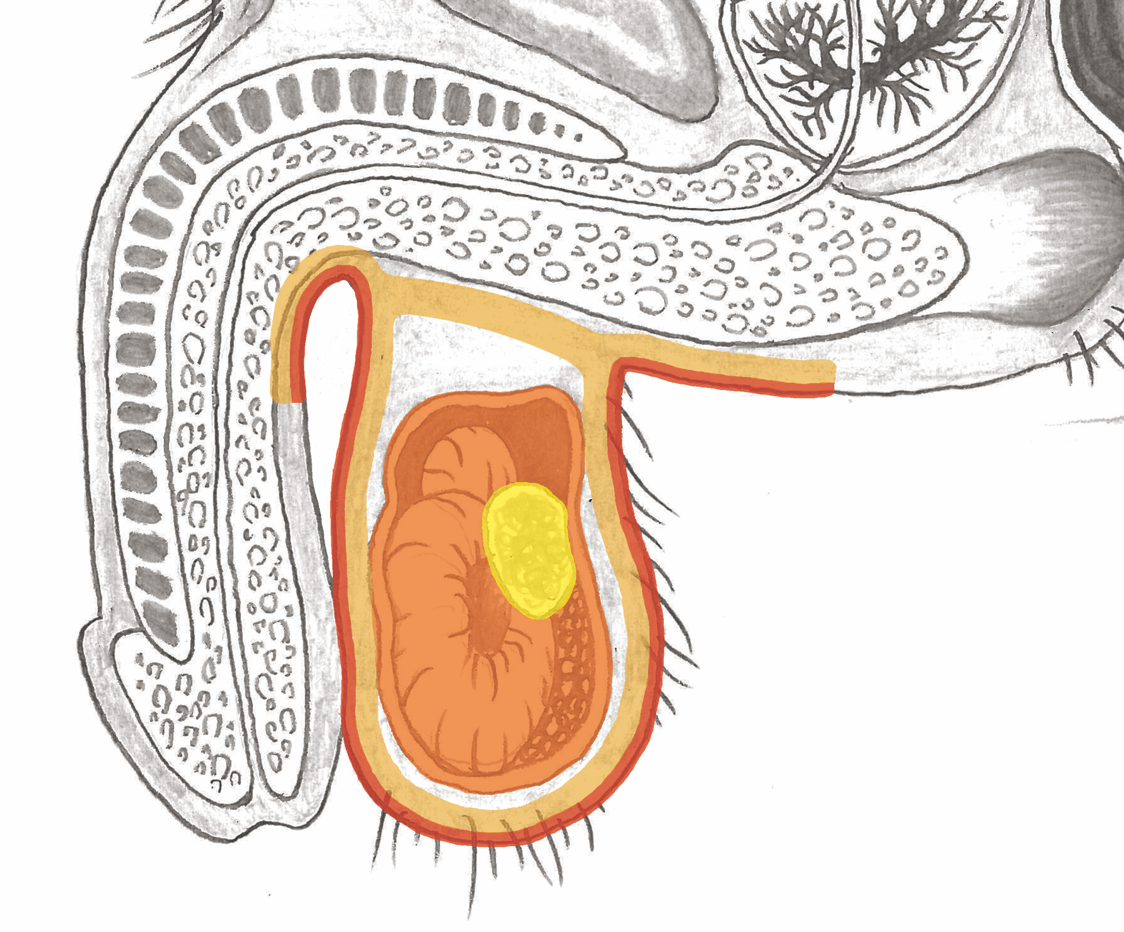 Descida testicular: na maioria das vezes um conflito
 de proxy para os pais em relação à masculinidade
Hoden
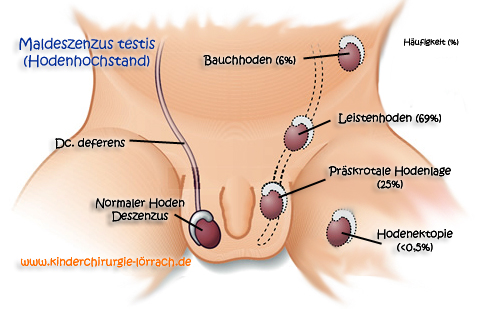 Hidrocele: Conflito – Ataque nos testículos
Hoden
Pênis
Hirsuties Coronae Glandis – Pápulas peroladas
 Conflito de separação
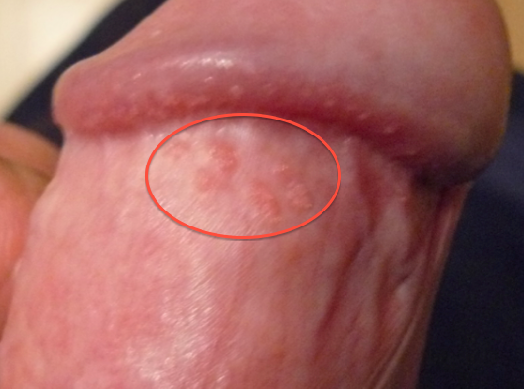 Hirsuties Coronae Glandis – Conflito de separação
Verrugas genitais – Conflito de separação
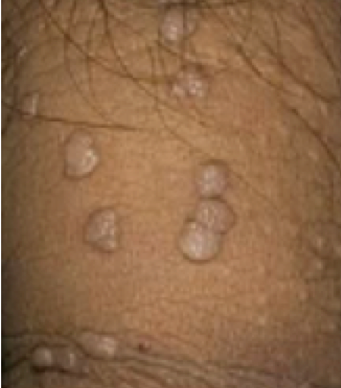 Fimose (Estreitamento do prepúcio)
Fimose – Operação
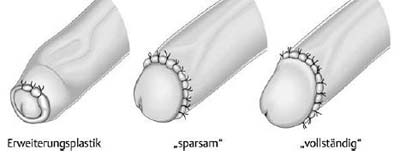